Can We
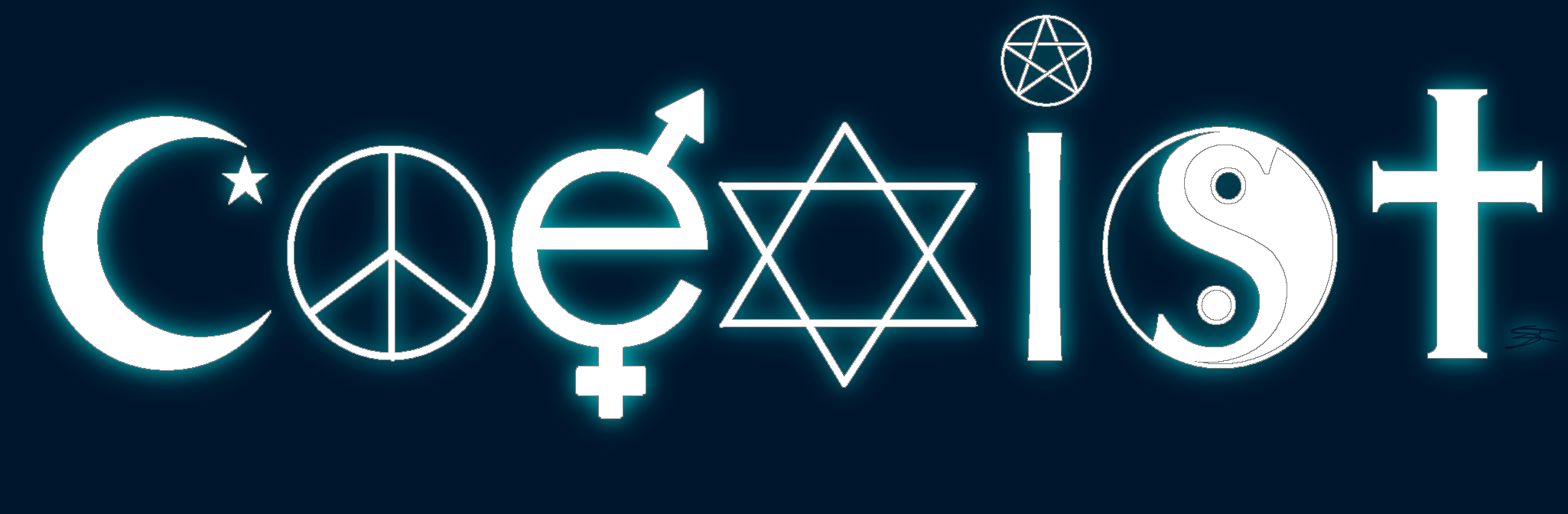 Can We Coexist?
Can We Coexist?
What does it really mean?
Can We Coexist?
Promote Love & Respect for others – Lev. 19:18; Rom. 13:8-10
Support religious freedom, understanding, & peace – Heb. 12:14
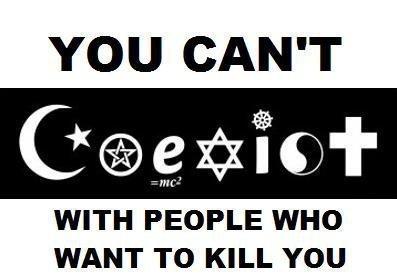 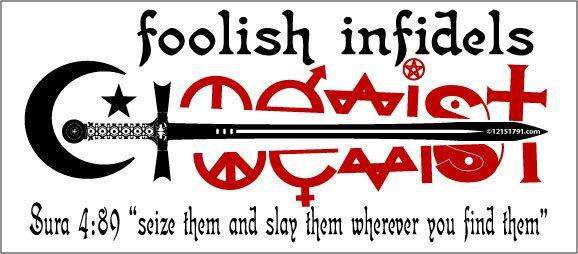 Can We Coexist?
While we should love our neighbor, Christians cannot embrace other gods or other religions.
Jn. 3:16 – For God so loved the world that He gave His only begotten Son, that whoever believes IN HIM should not perish but have everlasting life.
Can We Coexist?
Did Israel coexist with other nations/religions?
Ex. 20:3 – No other gods before me.
Deut. 7:1-4 – Conquer inhabitants of land; no covenants or marriages with them.
Israel’s failure to obey & desire to “coexist” caused many problems.  See books of Judges, Jeremiah, etc. Also Ezra 9-10.
Can We Coexist?
Did early church coexist with other religions?
Heb. 6:1-6 – Don’t revert back to Judaism.
1 Cor. 6:9, 11 – Some had been converted from idolatry.
New Testament Christians were encouraged to remain faithful, not fall back to another religion.
Can We Coexist?
Acts 17 – Paul in Athens
v. 16 – Paul’s spirit provoked by what he saw
v. 17 – Reasoned with Jews & Gentiles
v. 22 – Complimentary
v. 23, 28 – Found common ground from which to start preaching
Here, Paul was respectful, but principled and unyielding.
Can We Coexist?
In order to teach others, we must “coexist”—we can’t isolate ourselves. Mt. 28:19-20
But the Coexist movement says one belief is as equally valid as another. 2 Cor. 6:14-18.
If one belief is as good as any other, then nothing really matters…
Can We Coexist?
Heb. 10:23Let us hold fast the confession of our hope without wavering, for He who promised is faithful.
Our goal is not to 

Instead, our aim is to coexist with our Father in heaven!
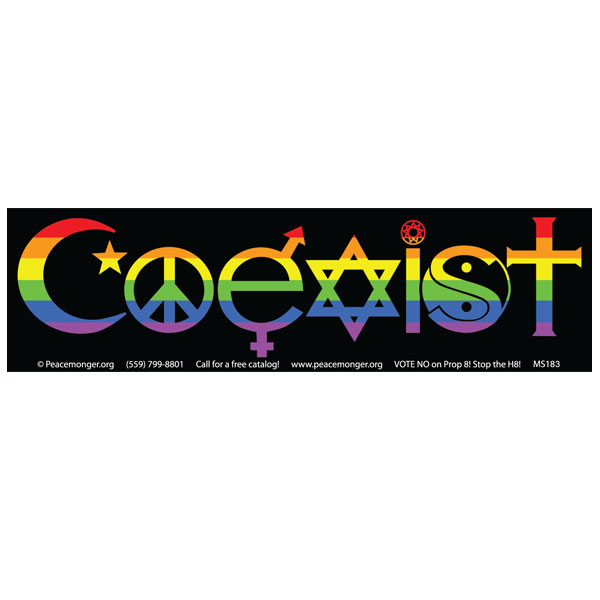